ORGANIZADO POR: Foro Para la Gestión del Consenso (FOCO), Grup d'innovació educativa en ciències jurídiques bàsiques DOCENDO DISCIMUS de la Universitat Jaume I.

COLABORA: Ajuntament de Vila-real, Grupo de Investigación Interdisciplinar Mediación, Derecho y Familia de la Universitat Ramon Llull –ESADE-.

Aforo limitado: se atenderán inscripciones por estricto orden de solicitud. La inscripción está abierta hasta el 15 de marzo para la actividad I, 12 de abril para la actividad II y 10 de mayo para la actividad III, descritas en el reverso.

Se expedirá certificado de asistencia y aprovechamiento en función de las acciones en las que se haya participado.

En cualquier caso, será necesario enviar un e-mail a foco3.13@gmail.com, en el que consten: Nombre y apellidos, Nº y clase de documento de identificación personal, Correo-E, Teléfono, Institución a la que pertenece ( en su caso).
Foro para la Gestión del Consenso
I REUNION DEL FORO PARA LA GESTIÓN DEL CONSENSO (FOCO)
Castellón / Vila-real 
20 de marzo, 17 de abril y 22 de mayo de 2013
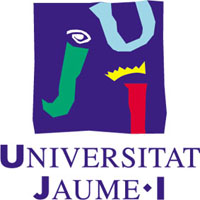 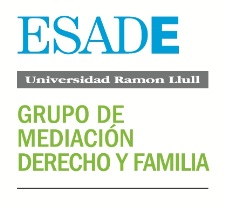 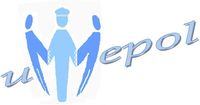 La Policía Local de Vila-real, es pionera en implementar la Unidad de Mediación. En el año 2010 organizó el Primer Congreso Nacional de Mediación Policial con el lema: “Mediación: Formación para la Vida y en 2012, el Segundo Congreso, cuyo lema fue “Otra forma de hacer policía” que en la actualidad es el slogan de la Policía Local de Vila-real. En octubre de 2012, el Ayuntamiento de Vila-real, ha rubricado su apuesta por la Cultura de la Mediación Policial, coeditando el libro del que la Inspectora Gallardo es coautora “Mediación Policial, el Manual para el Cambio en la Gestión de Conflictos”, se trata de una guía para la implementación  de la Mediación Policial desde la visión del cambio de paradigma, en una organización de fuerte tradición formal y jerárquica, hacia una Policía cuyo eje fundamental de trabajo sea la Policía Comunitaria.
En los últimos años la mediación ha venido implantándose de modo rápido en casi todos los países del primer y segundo mundo. En el caso español, el paradigma es la Ley 5/2012, de 6 de julio, de Mediación en Asuntos Civiles y Mercantiles. Todo ello es indicador de la necesidad de renovación de los recursos y de la filosofía de la gestión de los conflictos personales y sociales que tienen las distintas administraciones, los operadores (profesionales) y los actores (usuarios). La ineficacia percibida de la justicia, la imposibilidad de aportar los recursos que necesitaría el actual modelo, la insatisfacción de los usuarios, los elevados costos (tangibles e intangibles) y los beneficios que la mediación aporta a todos ellos explican esta realidad emergente. 
Tiberio Coruncanio, político y militar de la República romana, es conocido por haber sido el  el primer Pontifex Maximus de origen plebeyo y de entre ellos el primero que ejerció públicamente el derecho; su instrucción pública en Derecho tuvo el efecto de crear una nueva clase de personas sin cargo sacerdotal pero instruidas en el Derecho romano (jurisprudentes). Es posible que Coruncanio permitiese a miembros del público y a estudiantes de Derecho que estuviesen presentes durante las sesiones que les encargase atender a las labores consultivas solicitadas por los ciudadanos. Estas consultas probablemente tenían lugar en la parte exterior del Colegio de Pontífices, de forma que estuviesen accesibles a cualquier interesado. Por ello, se convirtió en el primer profesor conocido de Derecho romano.
Tal y como hizo Tiberio Coruncanio y desde los mismos principios y valores, creemos que la gestión del consenso ha de ser conocida y asumida por la sociedad como una forma alternativa que puede posibilitar la resolución de controversias y actuar, en ocasiones, como mecanismo preventivo. La universidad no puede ser ajena a esta necesaria relación con la sociedad y los nuevos retos. Con esta idea, se pretende extender y fomentar el conocimiento de la mediación y de otras metodologías afines como forma de gestión de conflictos a través de la realización de actividades prácticas, contacto con casos reales de la mano de profesionales y bajo la supervisión de profesorado universitario. La reflexión práctica proporciona, además, la posibilidad de acometer la investigación (tanto fundamental como aplicada) en una materia relativamente joven en nuestra estructura de mecanismos de gestión del consenso.
Esta actividad, además, se enmarca dentro de las que en la UJI se realizan por el “Grup d'innovació educativa en ciències jurídiques bàsiques DOCENDO DISCIMUS” de la UJI en aplicación del método docente learning by doing como actividad abierta.
El Foro Para la Gestión del Consenso (FOCO) es fruto del trabajo colaborativo entre profesionales comprometidas con la “gestión de conflictos”. Está compuesto por Rosana Gallardo Campos, Inspectora de Policía Local, Licenciada en Filosofía y Ciencias de la Educación, Máster en Ciencias Policiales y en Protección Civil, Experta Universitaria en Educación Vial y Especialista universitaria en Convivencia Escolar; Profesora de la Escuela de Policías de la Comunidad Valenciana, actualmente dirige y gestiona la UMEPOL, Unidad de Mediación Policial de Vila-real, Jordi Pérez Montiel, Psicólogo clínico, mediador desde 1996, Presidente de la Associació d’Operadors Familiars i Socials, profesor en el Máster de Intervención y Mediación Familiar la UJI y en el Grado de Derecho de la UJI y Carmen Lázaro Guillamón, profesora de Derecho romano de la Universitat Jaume I y colaboradora del Grupo de Investigación Interdisciplinar Mediación, Derecho y Familia de la Universitat Ramon Llull –ESADE-.


Actividades

20 de marzo de 13.00 a 15.00 –aula JB2 de la Facultad de Ciencias Jurídicas y Económicas de la UJI-
Role playing: La Mediación, una vivencia práctica. 

17 de abril de 13.00 a 15.00 –aula JB2 de la Facultad de Ciencias Jurídicas y Económicas de la UJI- 
Conferencia: “La Mediación, herramienta para el Cambio Social”.

22 de mayo de 11.00 a 13.00 -Casal de Festes de Vila-real, en la C/ Miralcamp. 
World Café: La Mediación Policial: el retorno a la Autoridad Moral.